Inhalation und Sekretmanagement
2022
Gliederung
Ziel
Indikationen
Anatomie/Physiologie
Wirkungsweise
Das Aerosol
Arten der Inhalation
Was ist ein Vernebler?
Verneblersysteme
Geräte zur Inhalation
Substanzen zur Inhalation
Sekretmanagement
Ziel der Schulung
Nach der Schulung sollten Sie in der Lage sein, die Definition der wichtigsten Begriffe, aus dem Bereich der Inhalationstherapie, sowie die unterschiedlichen Geräte und Therapieformen zu kennen.
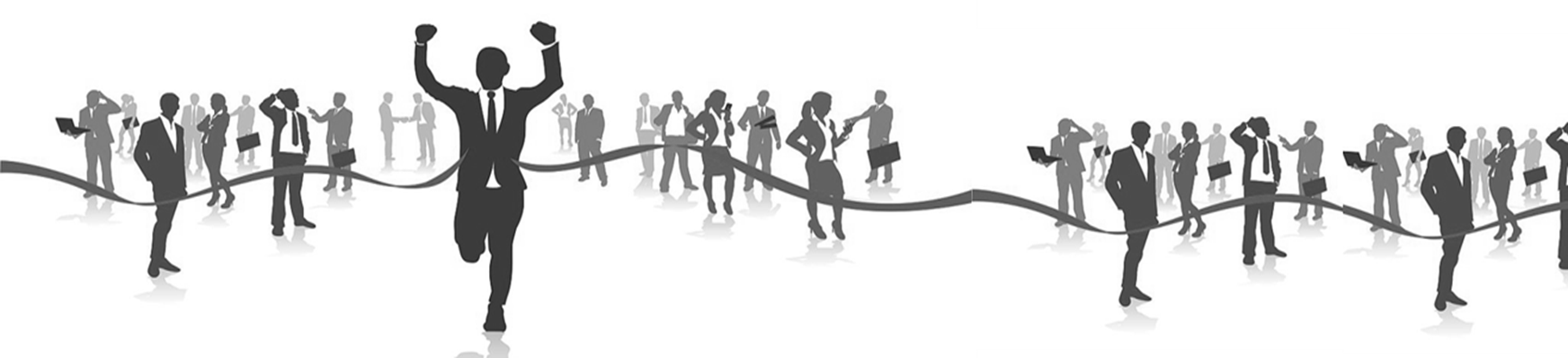 Indikationen
Die häufigsten Indikationen, für eine 	Inhalationstherapie :

Vermehrte und, oder zähe Schleimbildung:
	Inhalation zur Sekretolyse und 	Sekretmobilisation. 

Verengung der Atemwege: 
	Inhalation zur Bronchialerweiterung, Bronchodilatation.

Applikation von Medikamenten durch das 	Lungengewebe. Aerosolierte Medikamentengabe.
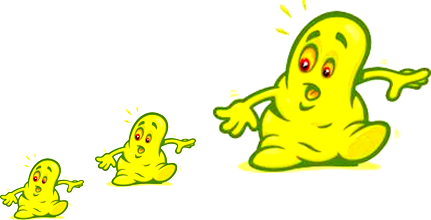 Anatomie / Physiologie
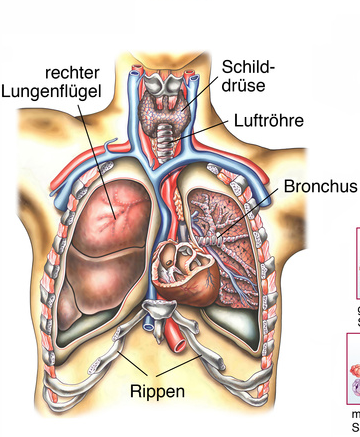 Anatomie / Physiologie
Trachea
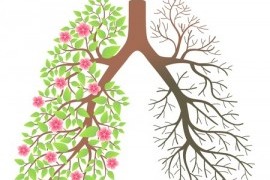 Carina
Bronchus
Bronchiole
Alveole
Anatomie / Physiologie
Die Luft gelangt durch die Nasenlöcher in den Pharynx-, dann Larynxbereich, von dort durch die Trachea in die Bronchien. Die Bronchien verzweigen sich in den jeweiligen Lungen bis zu den gasaustauschenden Abschnitten, den Bronchioli respiratorii und den Alveolen. Alle Atemwege bis zu den Bronchioli respiratorii gehören zu den luftleitenden Abschnitten und sind am Gasaustausch nicht beteiligt.
Die Verzweigungen der Bronchien teilt man in Generationen auf, beginnend mit der Trachea, als Generation 0 und endend mit den Alveolen, als Generation 23 (Lippert 2000; Thews et al 1999; Schäffler/Schmidt 1995; Larsen/Ziegenfuß 2004). Obwohl der Durchmesser der einzelnen Atemwege stetig abnimmt, die Trachea ist ca. 1,8-2 cm im Querschnitt, die Bronchioli terminalis 0,3-0,4 mm, nimmt der Widerstand und somit der Gasfluss ab. Das begründet sich in der Tatsache, dass sich die Wege immer wieder teilen und deswegen der Durchmesser und die Fläche faktisch größer werden.
Anatomie / Physiologie
Eine einzelne Alveole hat eine rundliche bis polygonale Grundform und besitzt einen Durchmesser, der während der Exspiration etwa 50-150 µm beträgt und während der Inspriation auf 200-300 µm anwachsen kann. Der Mensch verfügt über eine geschätzte Anzahl von 300 bis 400 Millionen Alveolen, die individuell variieren kann. Gemeinsam bilden sie eine Gasaustauschfläche, die zwischen 80 und 120 m2 liegt.
Anatomie / Physiologie
Mit dem Eintritt der Atemluft in die Nase beginnen die Filterung, Anfeuchtung und Erwärmung.
Die Nasenhöhle, wie auch die weiterführenden Atemwege sind mit einer Schleimhaut ausgekleidet, welche aus einem mehrreihigen Flimmerepithel besteht. Diese Flimmerhärchen bewegen sich und damit, unterstützt von den schleimproduzierenden Becherzellen, den Schleim in Richtung Rachen. Am Schleim bleiben kleinere Fremdkörper kleben und können so, geschluckt, oder nach draußen befördert werden Zusätzlich feuchtet die Schleimhaut die Luft an, während gleichzeitig die stark durchbluteten, dünnwandigen Blutgefäße die Luft erwärmen. 
Der Rachen ist ein Muskelschlauch, der reich aus lymphatischen Gewebe zur Bakterienabwehr besteht und mit Schleimhaut ausgekleidet ist. Der Kehlkopf ist ähnlich der Nasenschleimhaut mit gefäßreicher Schleimhaut ausgestattet. Bei Nasenatmung wird die Luft im Nasen-Rachen-Raum auf ca. 34°C erwärmt, hat eine relative Luftfeuchtigkeit von 80-90% und ist unter dem Kehlkopf auf 35mg H2O/l aufgesättigt.
Anatomie / Physiologie  Mucoziliäre Clearance
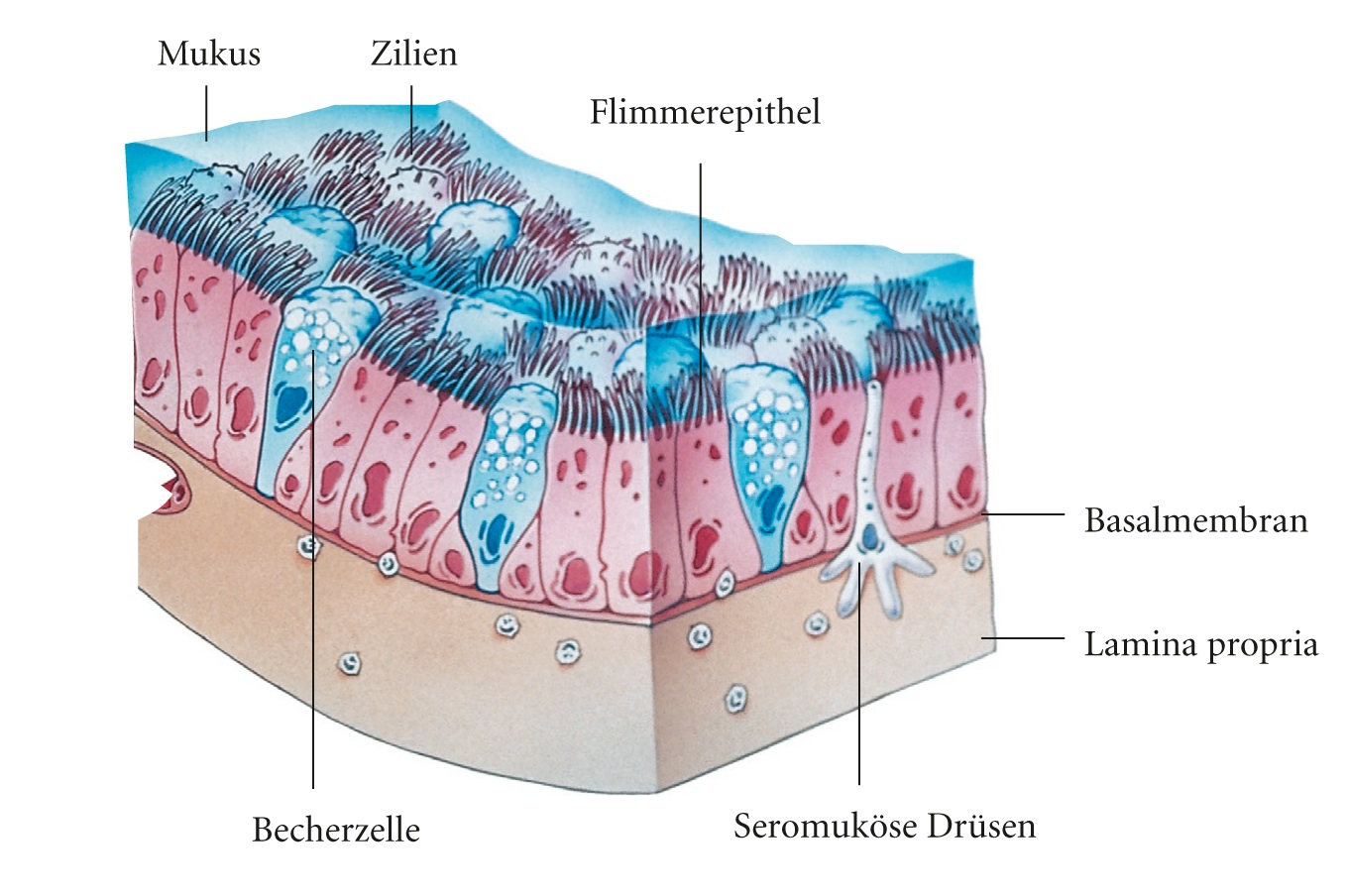 Anatomie / Physiologie  Mucoziliäre Clearance
Mucus   		= 	Schleim (lat.)
Zilie   		= 	Flimmerzellenfortsatz ( Geißelhärchen)  					des Oberflächenepithels im Atmungstrakt
Clearance		= 	Reinigung (engl.)



Mucoziliäre Clearance bezeichnet den Selbstreinigungsmechanismus der Bronchien.
Wirkungsweise der Inhalation, Ziele
Die Ziele  für eine Inhalationstherapie:

Sekretolyse…Fließeigenschaften des Bronchialsekretes durch Sekretverdünnung und Verflüssigung zu verbessern. 

Sekretmobilisation….Unterstützende Maßnahmen die den Sekrettransport erleichtern und das Abhusten erleichtern.

Bewusstseinsveränderung: Häufigste Methode zum Drogenkonsum.
Wirkungsweise der Inhalation, Effekte
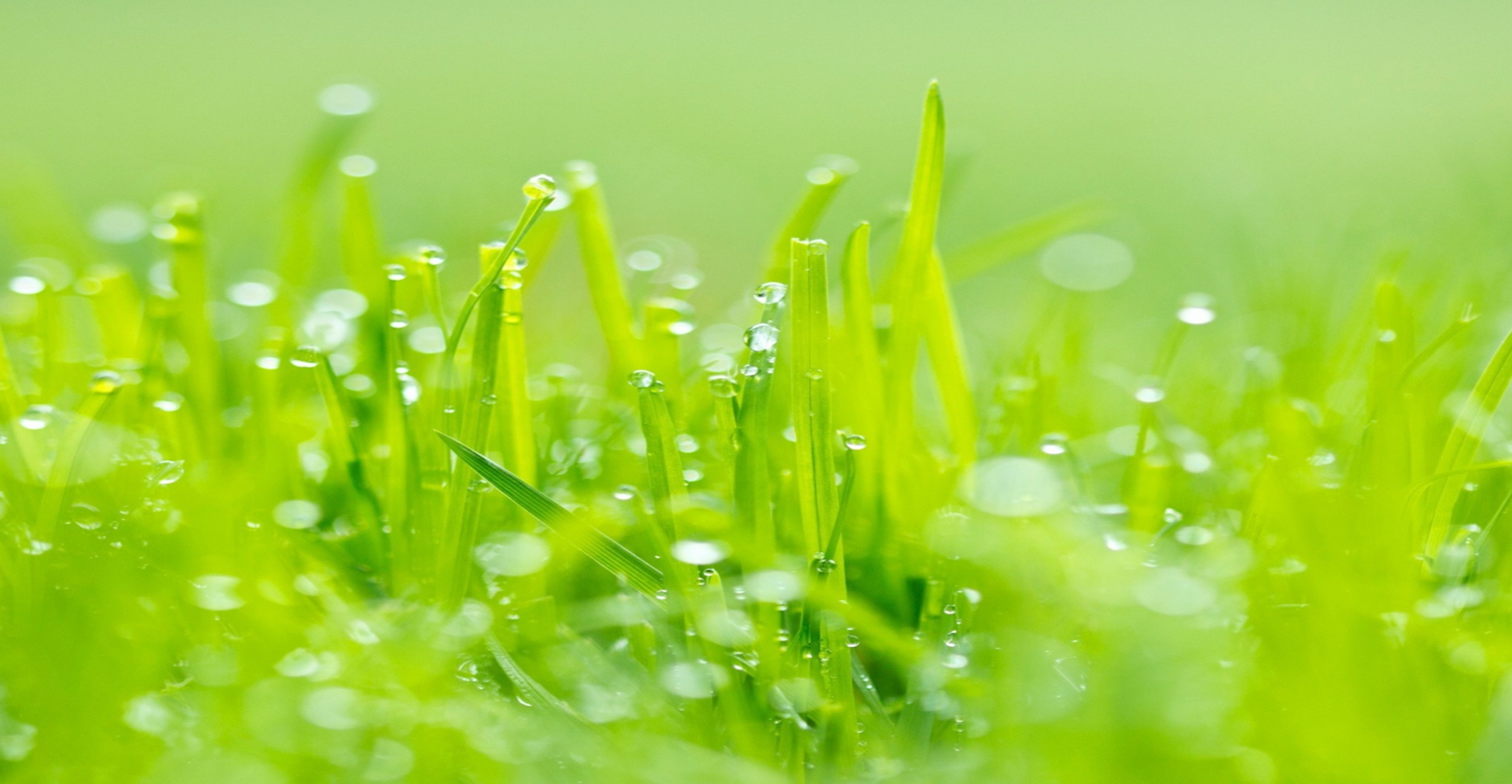 Systemischer Effekt :
	Wirkung  des  Aerosol  indirekt über die Resorption in den Blutstrom

Topischer Effekt :
	Wirkung des Aerosol direkt auf das Sekret, bzw auf die Zellen des 	Bronchialsystems.
Wirkungsweise der Inhalation, Aerosol
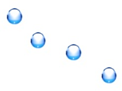 Entscheidend für die Wirkung der Inhalation ist die Beschaffenheit des Aerosols* und die Art der Inhalation.
Hierbei sind Parameter, wie Tröpfchengröße, Nebeldichte, Temperatur und PH-Wert, charakteristisch, für den Ort und die Menge der Deposition.





* ein Aerosol besteht aus in Gasen schwebenden Teilchen von 0,001 - 100 µm, von fester, flüssiger, oder gemischter Substanz.
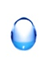 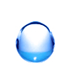 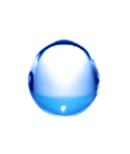 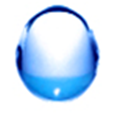 Wirkungsweise der Inhalation, Aerosol
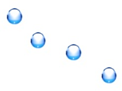 Das therapeutisch nutzbare Teilchenspektrum liegt zwischen 0,5 - 10 µm.

Teilchen kleiner 0,5µm haben eine zu geringe Masse, d.h. Es wird zu wenig deponiert und zu viel wieder ausgeatmet.

Teilchen größer 10µm sind nicht lungengängig und somit nicht relevant.

Der Ort der Deposition wird überwiegend durch die Tröpfchengröße bestimmt.
Wirkungsweise der Inhalation, Aerosol
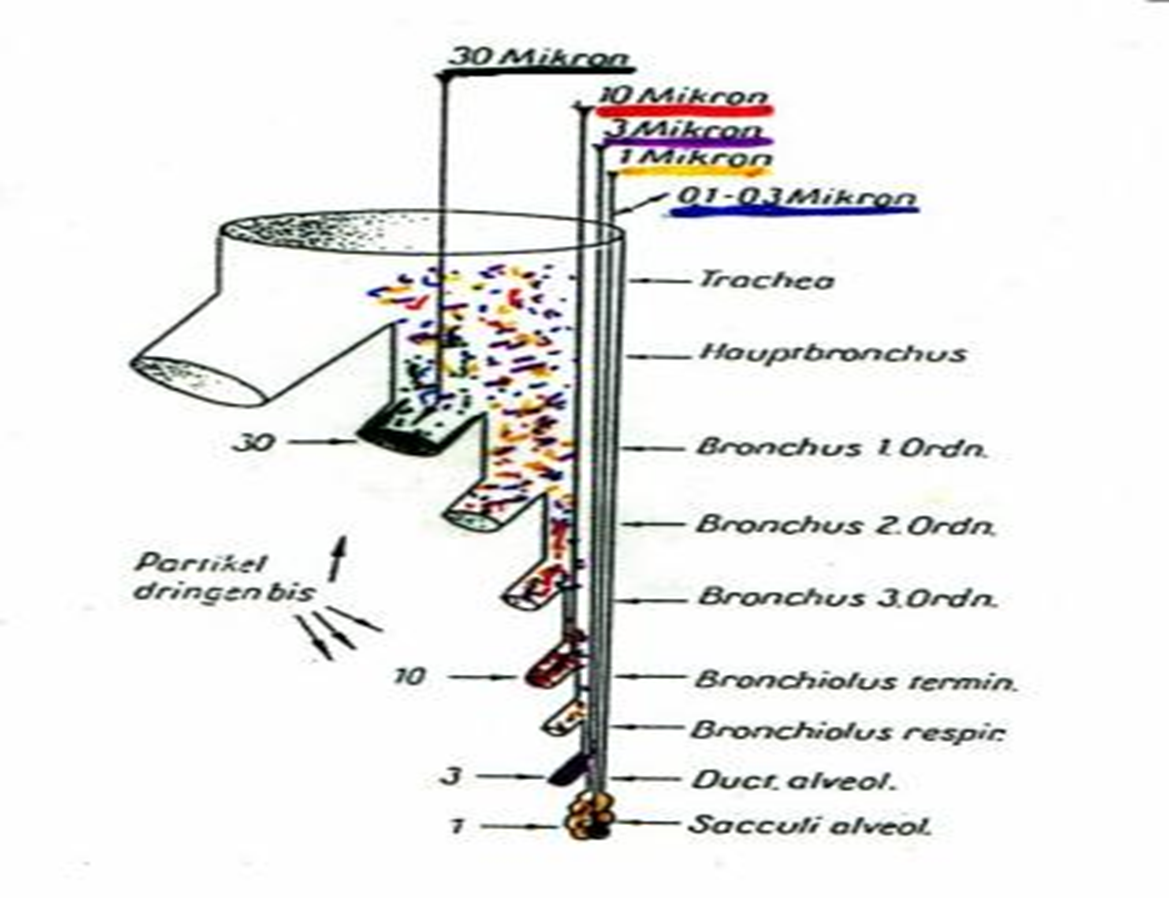 Teilchen von 5 – 10 Mikron
dienen zur Tracheabronchial-Deposition. 




Teilchen von 
0,5 - 5 Mikron zur 
Alveolar-Deposition



Teilchen <0,5 µm werden wieder ausgeatmet
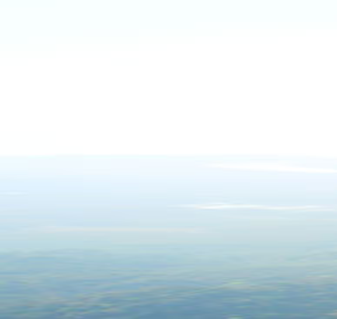 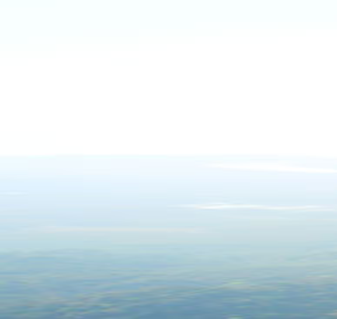 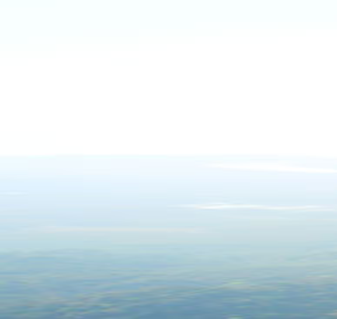 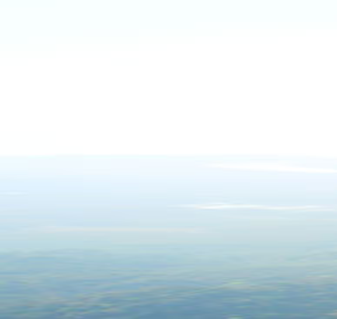 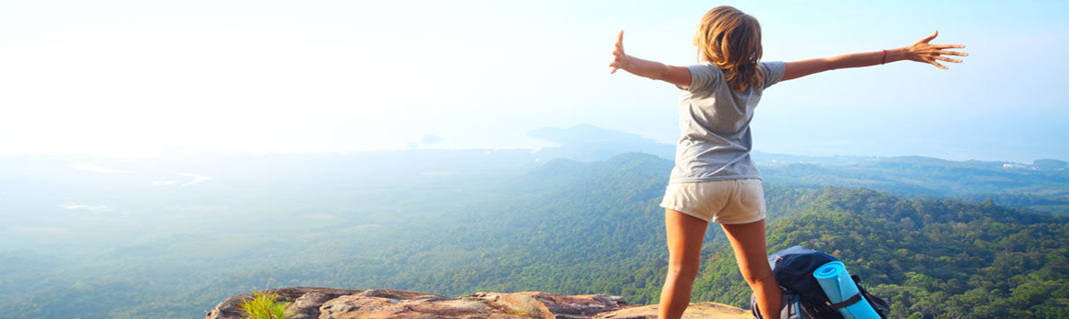 Wirkungsweise der Inhalation, Aerosol
Die Arten der Inhalation
Feuchtinhalation
Man spricht von einer Feuchtinhalation, wenn das Aerosol mittels Vernebler und einer Lösung erzeugt wurde.

Trockeninhalation
Man spricht von trockener Inhalation, wenn das Aerosol als Trockenpulver inhaliert werden.
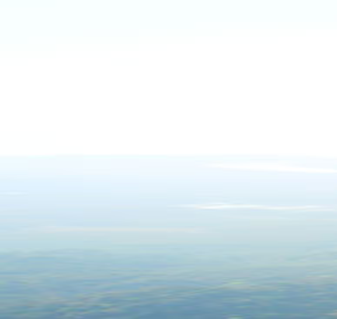 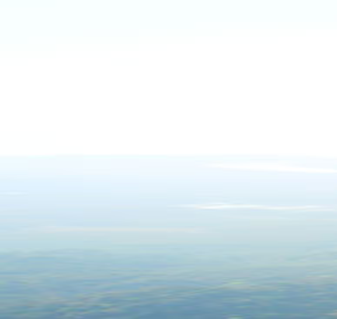 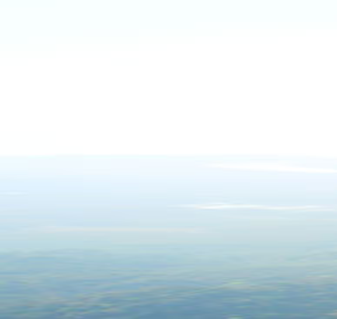 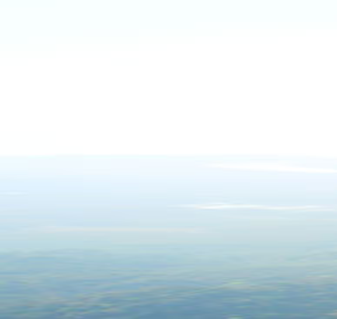 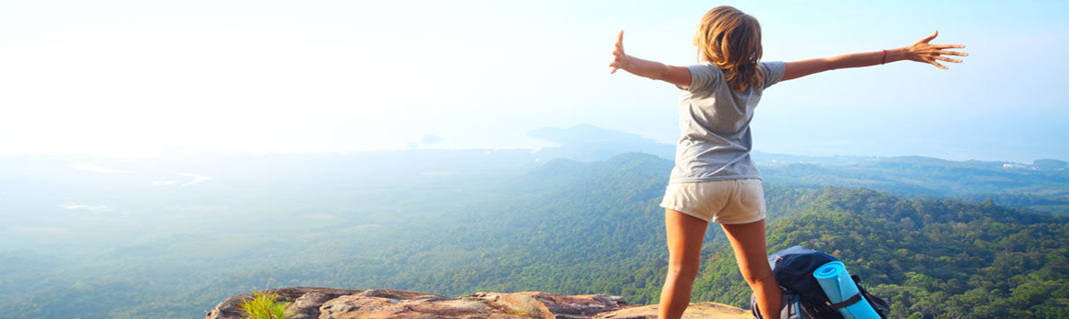 Wirkungsweise der Inhalation, Aerosol
Die Arten der Inhalation
Feuchtinhalation durch Düsenvernebler mit Druckluft :
Warm
Kalt

Überdruckinhalation durch IPPB-Gerät :
Warm
Kalt
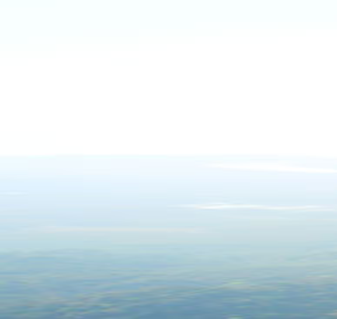 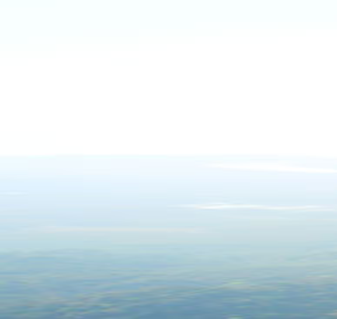 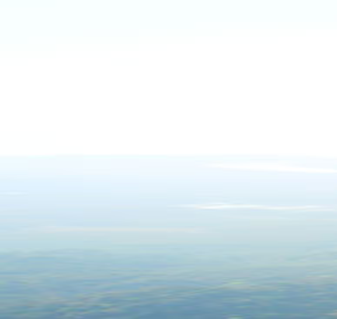 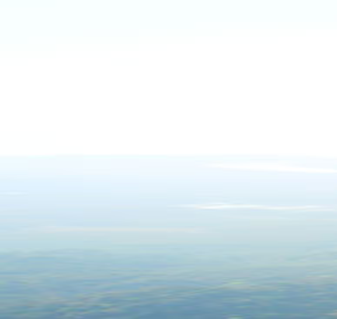 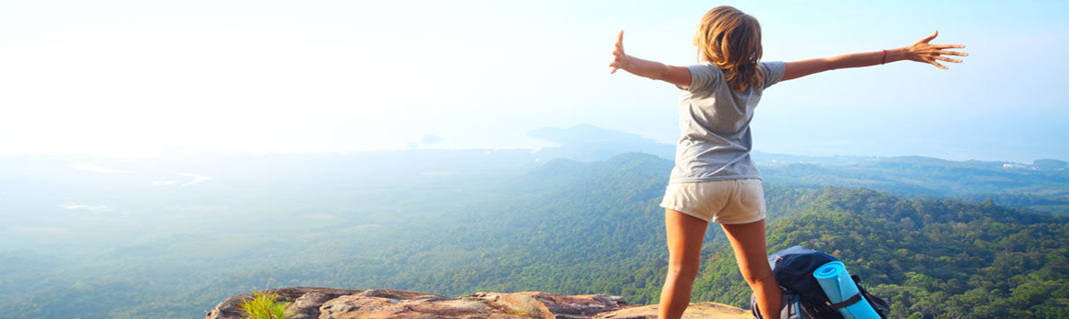 Wirkungsweise der Inhalation, Aerosol
Die Arten der Inhalation
Inhalation durch Ultraschallvernebler
Warm
Kalt

 Inhalation durch Meshvernebler
 Mundstück
 Beatmungsschlauchsystem invasiv

 Inhalation mittels Dosieraerosol
Was ist ein Vernebler
Ein Vernebler ist ein Gerät zur Umwandlung einer Flüssigkeit in einen Nebel aus feinen Teilchen (Aerosol), die direkt in die Lungen inhaliert werden können

Vernebler sind konstruiert zur Erzeugung eines optimalen Teilchenspektrums von 0,5 bis 5 Mikron. Teilchen von 2 – 5 Mikron dienen zur intrapulmonalen Deposition, Teilchen von 0,5 - 2 Mikron zur Alveolar-Deposition

Die Vernebler-Therapie erlaubt dem Anwender , eine therapeutische oder diagnostische Medikamenten-Dosis  in Form von inhalierbaren Teilchen in kurzer Zeit (5 - 15 Minuten) in die Lungen zu bringen
Was ist ein Vernebler,    Vorteile
Ausgewählter Behandlungsbereich
Schnelle Verfügbarkeit der Therapie
Geringerer Medikamenteneinsatz wird benötigt
Gute Compliance von Patienten und Behandlungspersonal
Heimbehandlung ist möglich
Verneblersysteme
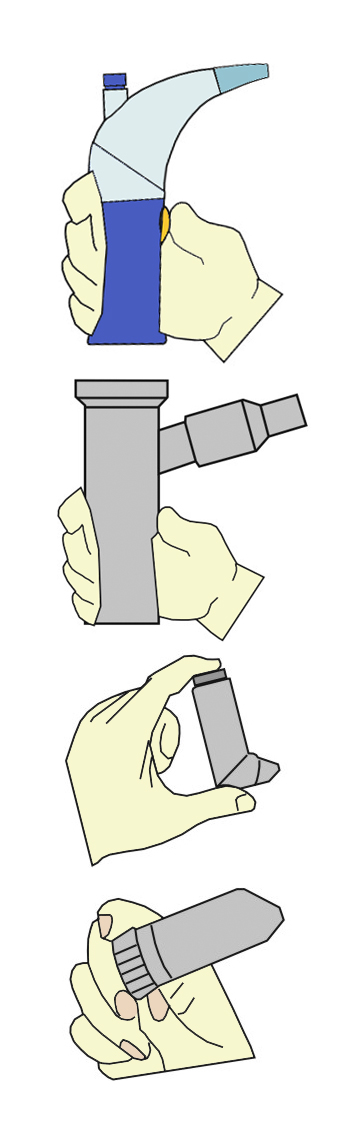 Ultraschallvernebler, Meshvernebler:
+ Lautlose Funktion, kleine Partikelgröße.
-  mögliche Erwärmung des Medikamentes, Mittlere Effizienz
.
Düsenvernebler:
+ Günstiger Preis
-  Abkühlung des Aerosols, Lauter Betrieb, Schlechte Effizienz
Dosieraerosole pMDI:
+ Lautlose Funktion, hervorragende Mobilität.
-  Schwierige Koordination, Schlechte Effizienz
Pulverinhalatoren DPI:
+ Lautlose Funktion, hervorragende Mobilität.
-  Schwierige Koordination, Schlechte Effizienz
Geräte zur Inhalation
Düsenvernebler, feucht warm
Typ : FT51
	FZR
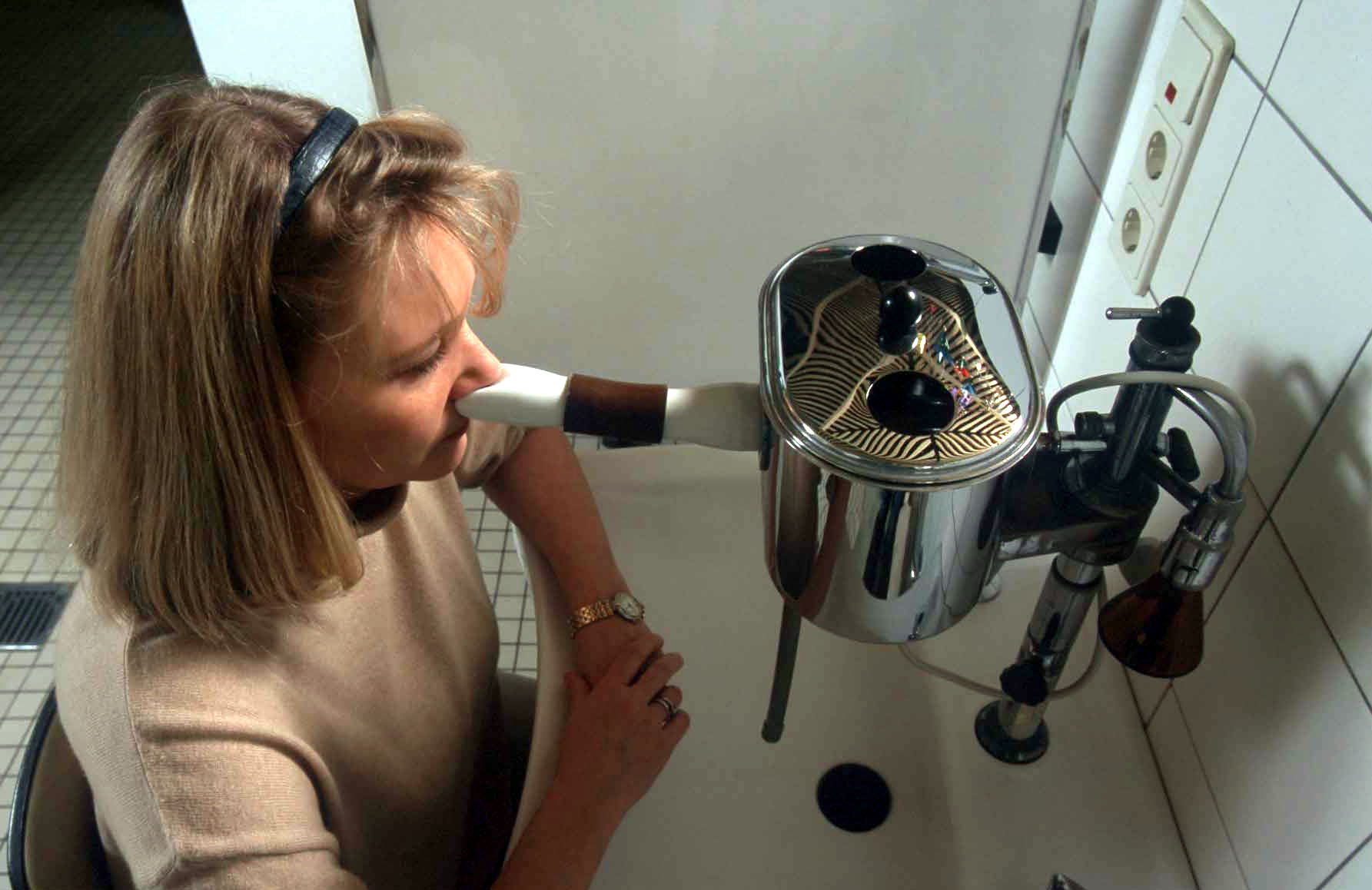 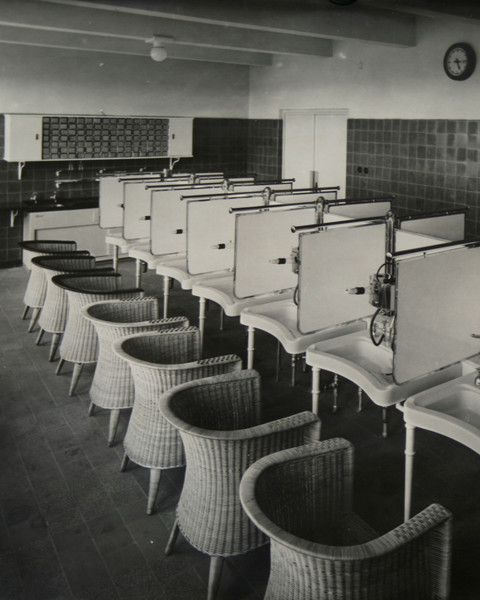 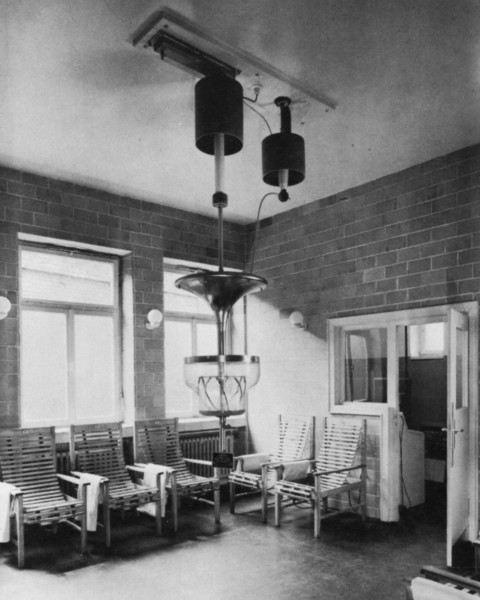 Geräte zur Inhalation
Düsenvernebler, feucht warm
Düsenvernebler, feucht warm Typ : Foggyjet
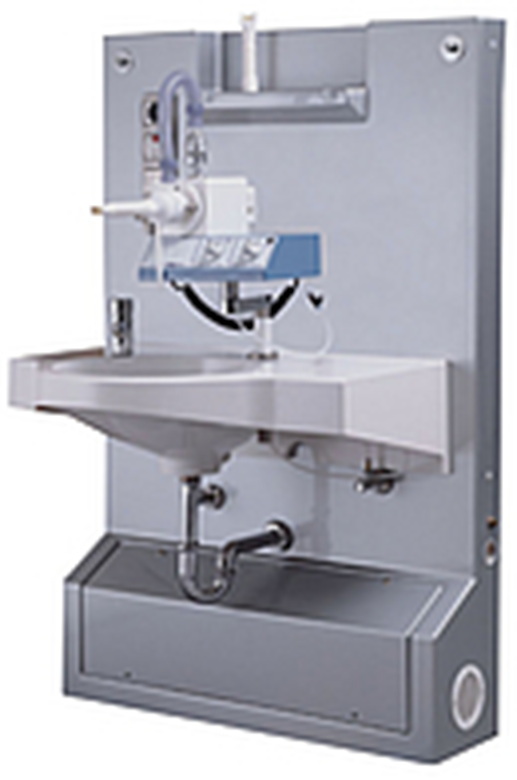 Zusatzoption
Nasenrachendusche
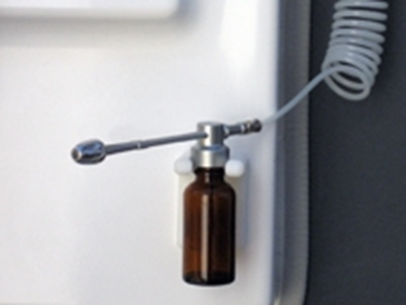 Geräte zur Inhalation
Aktuell………… NEU…………
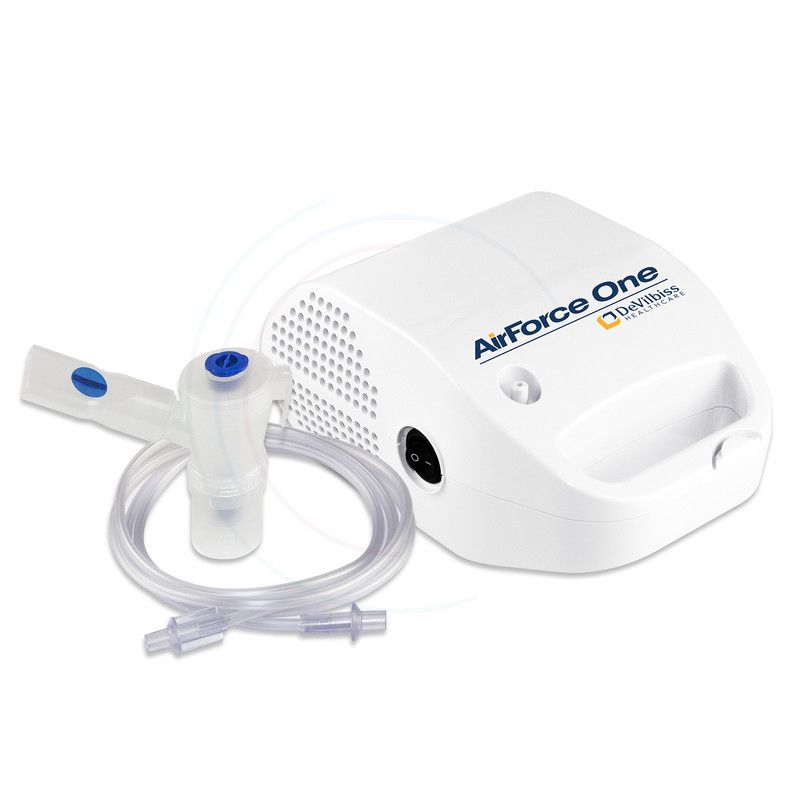 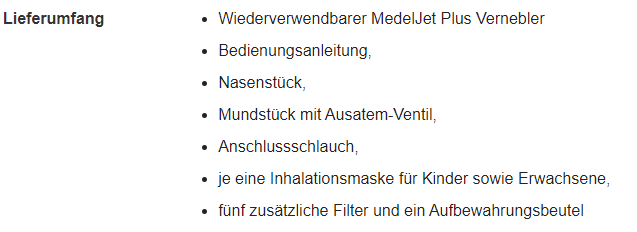 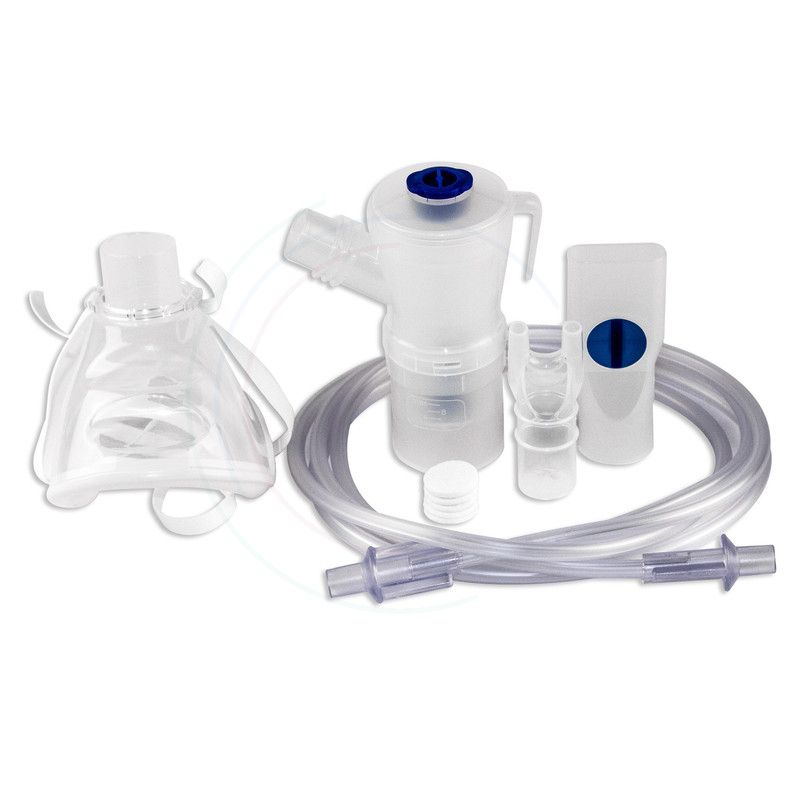 92883
Ersatzset: Year Pack
mq5890-eu       AirForce One
14.24.01.0145
Geräte zur Inhalation
Bisherige Modelle
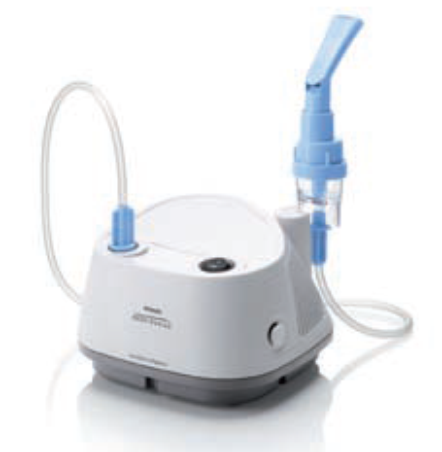 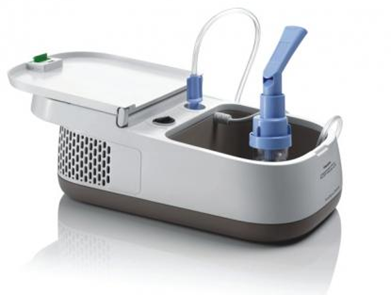 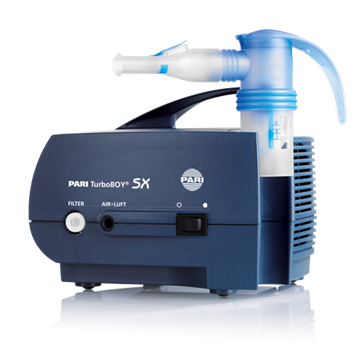 PHILIPS-Respironics
InnoSpire DeLuxe
Zum Vergleich:
Pari Boy
PHILIPS-Respironics
InnoSpire Elegance
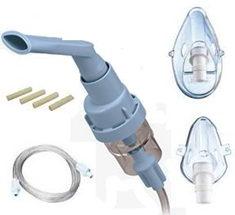 4448ge
Ersatzset
Geräte zur Inhalation
Aktuell………… NEU…………
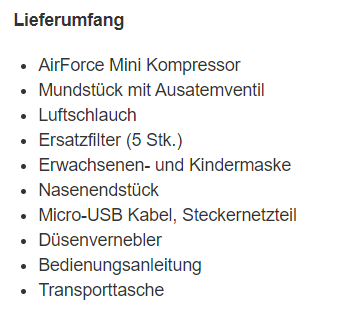 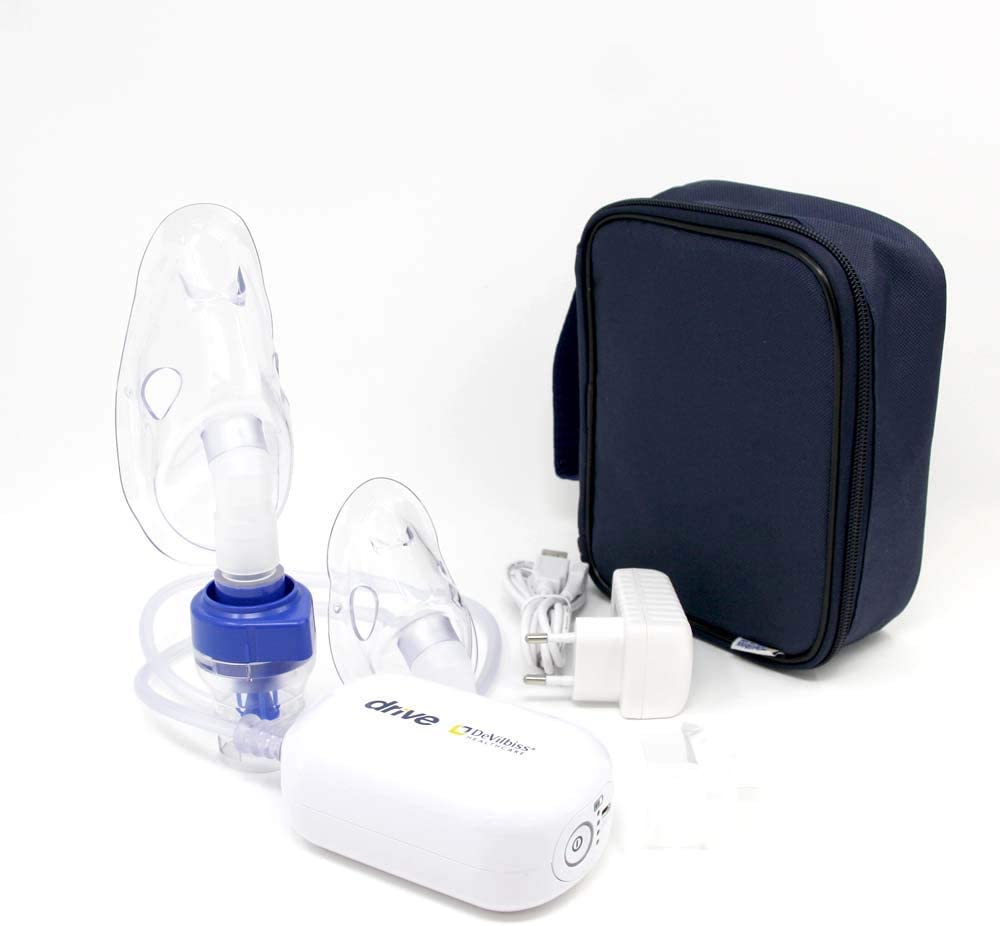 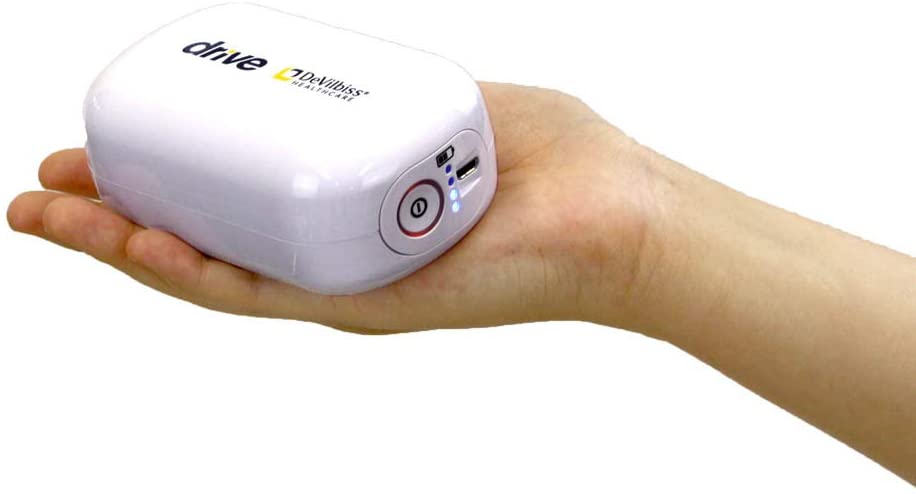 mq6010       AirForce mini
14.24.01.0154
Geräte zur Inhalation
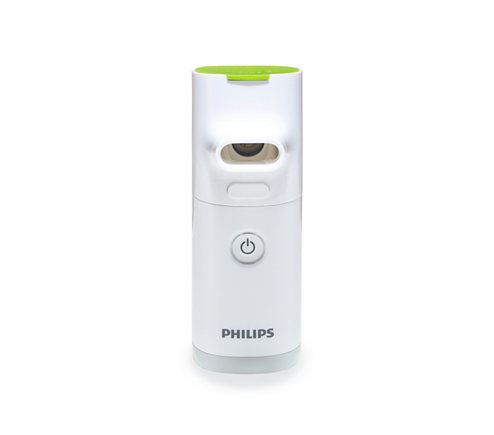 Meshvernebler, bisherige Modelle
Philips Innospire GO
Geeignet für Tracheotomierte Patienten. Nicht geeignet für die Kombination mit Beatmung
Art.-Nr 	1126593


HHNR: 14.24.001.0132
Preis 150,42 Euro zuzügl.
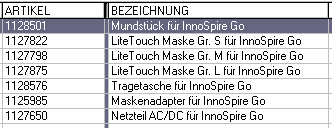 Geräte zur Inhalation
Meshvernebler
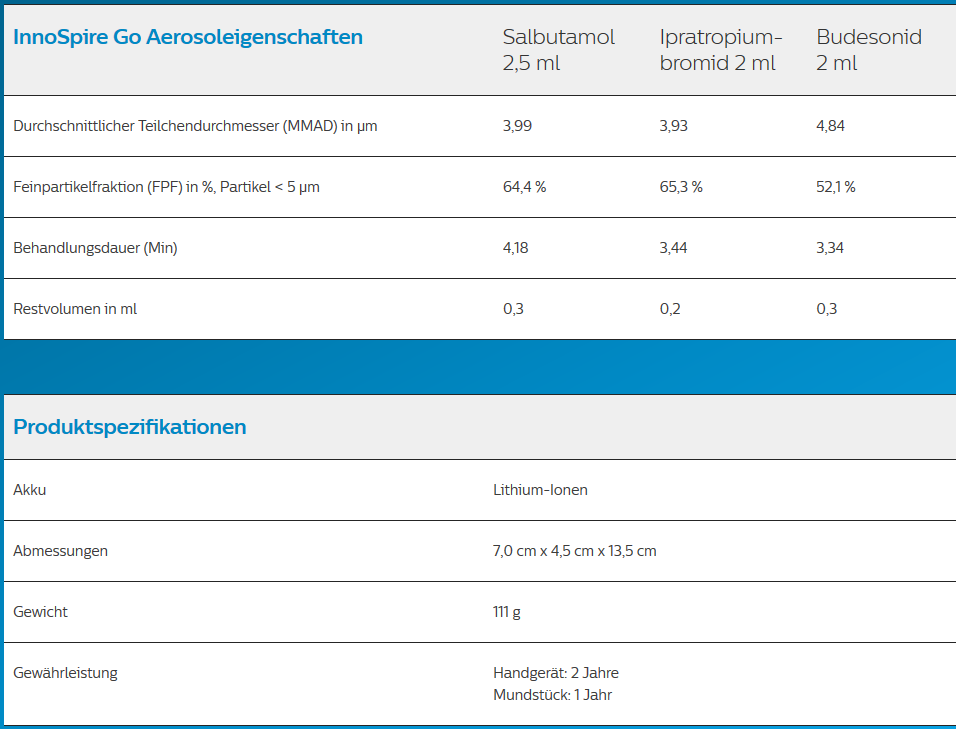 Geräte zur Inhalation
e-Flow-Rapid



Spezialgerät zur Verneblung  
zugelassener Medikamente 
in exakter Dosierung und 
exakter Aufbereitung. 
Bezug nur über Apotheke.
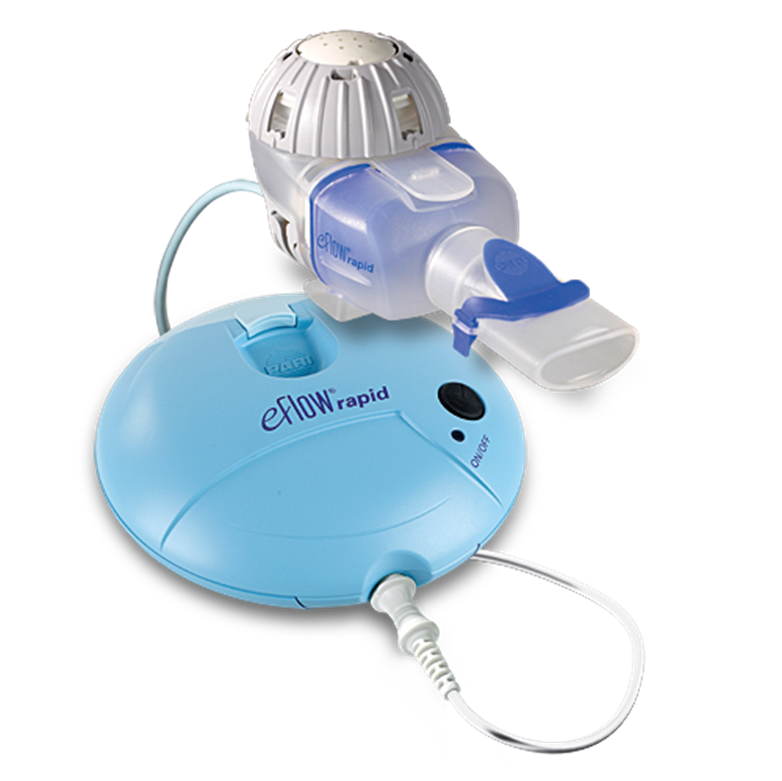 Geräte zur Inhalation
I-neb AAD System



Spezialgerät zur Verneblung  
zugelassener Medikamente 
in exakter Dosierung und 
exakter Aufbereitung. 
Bezug nur über Apotheke.
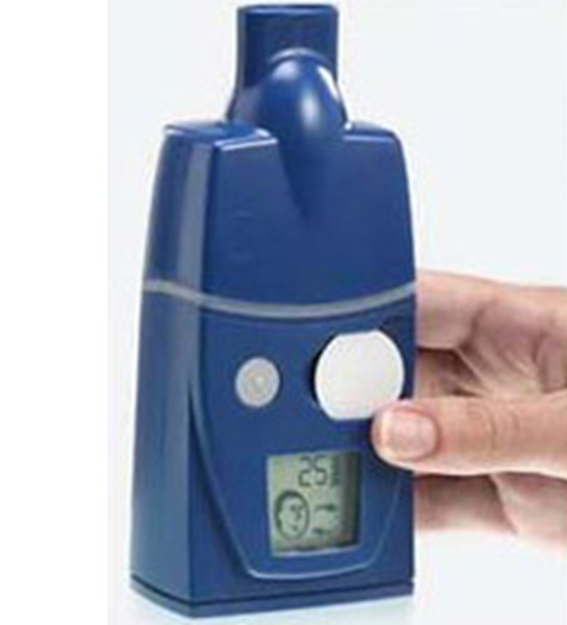 Geräte zur Inhalation
Dosieraerosol




Dosieraerosol, auch pMDI genannt.
Direkte Medikamentengabe
Bezug nur über Apotheke
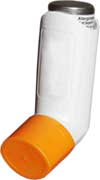 Geräte zur Inhalation
Spacer


Zur Optimierung der Anwendung von 
Dosieraerosolen:
1.einfachere Anwendung
2.bessere Depositionsrate


Beispiel Optichamber Diamond 
mit Maske „M“ #1079825
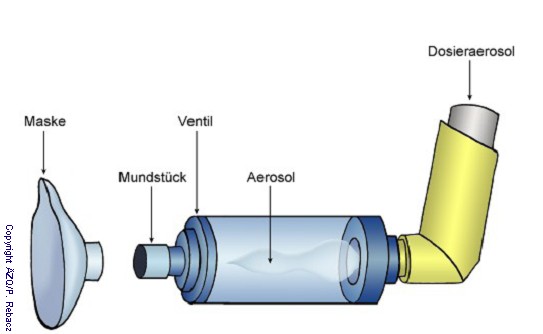 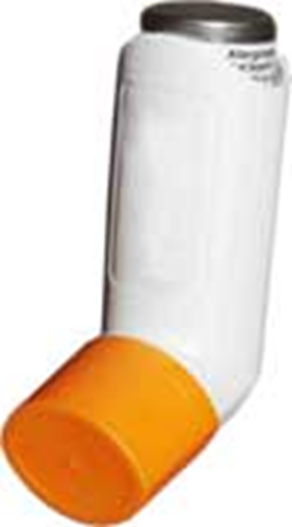 Geräte zur Inhalation
Spacer zur Optimierung der Anwendung von Dosieraerosolen
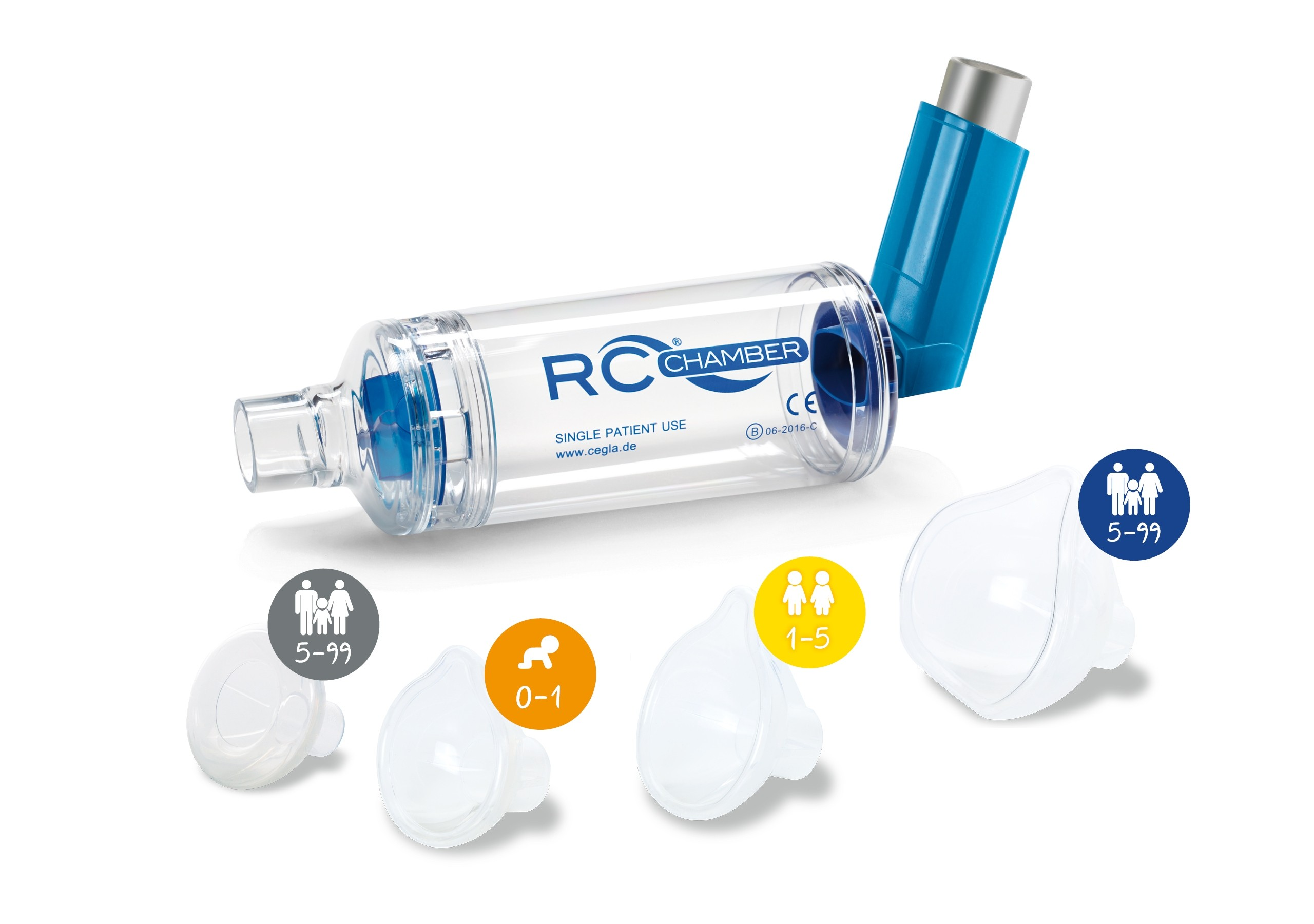 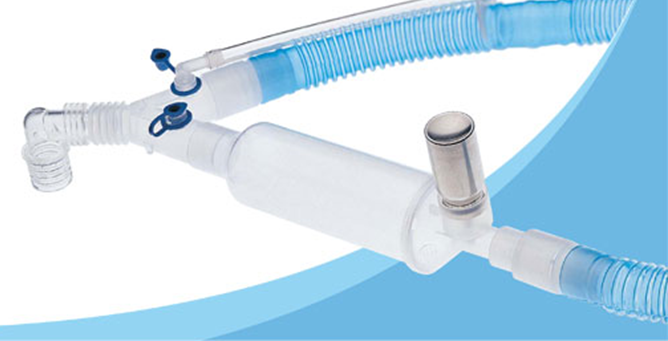 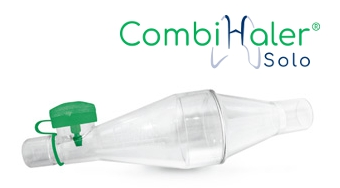 RC-Chamber
Säuglinge 0-1Jahr  		30100
Kind        1-5 Jahr  		30200
Ab Schulkind          	30300
Tracheo				   	30450
Combihaler cegla		381
Für die Anwendung im Beatmungsschlauchsystem + Adaptern 361+362
Geräte zur Inhalation
Dosierpulverinhalator 
	z.B.Diskus
Direkte Medikamentengabe
Bezug nur über Apotheke
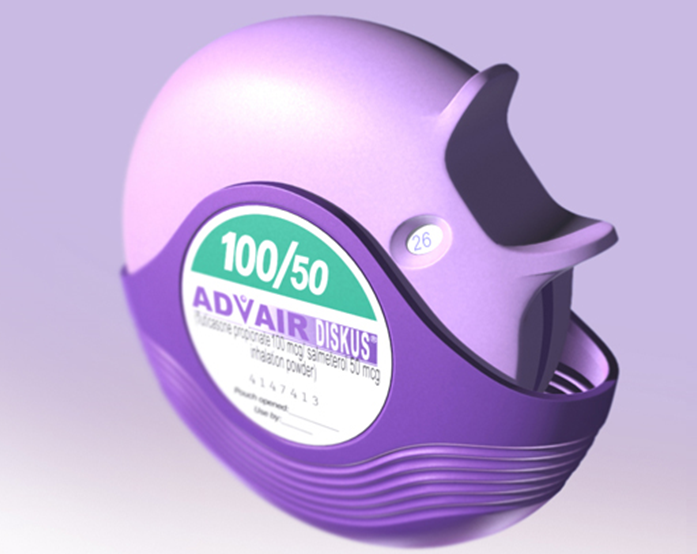 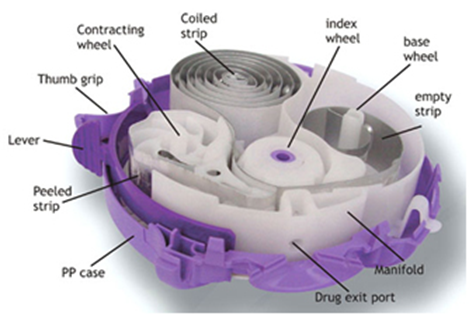 Geräte zur Inhalation
IPPB Überdruckinhalation Löwenstein medical Innovation
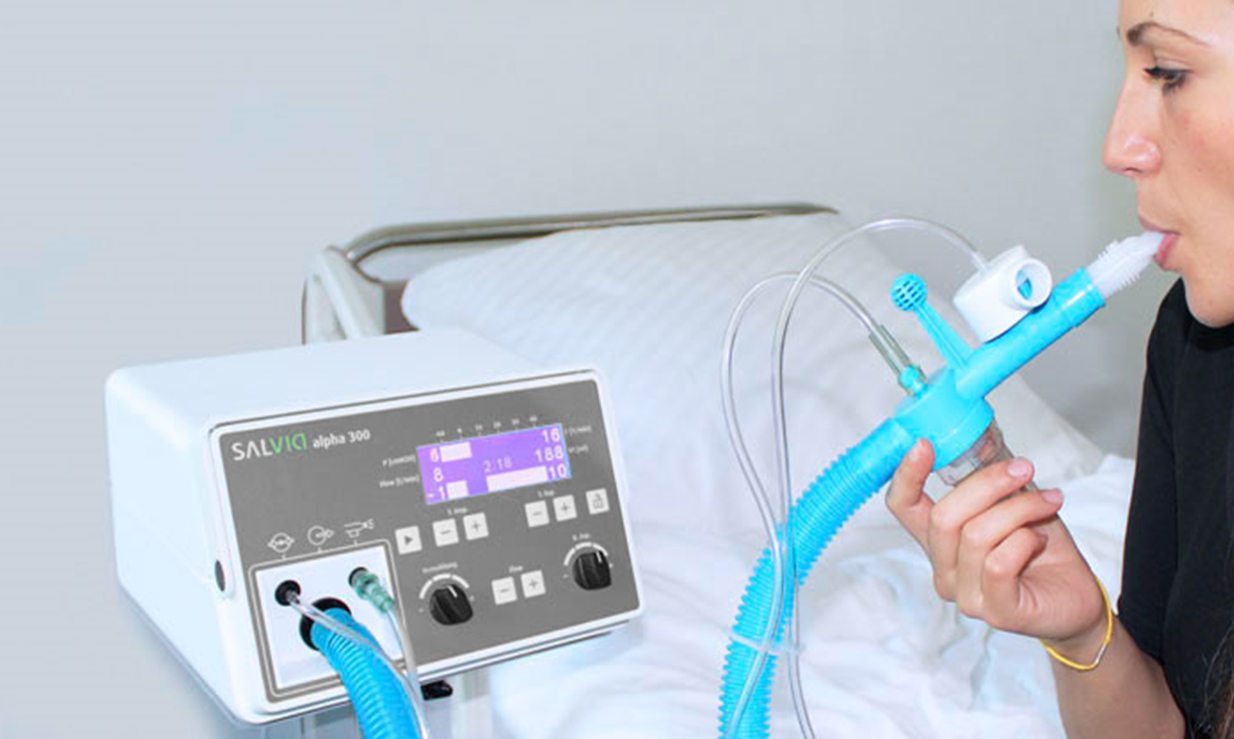 Geräte zur Inhalation
IPPB Überdruckinhalation Löwenstein medical Innovation
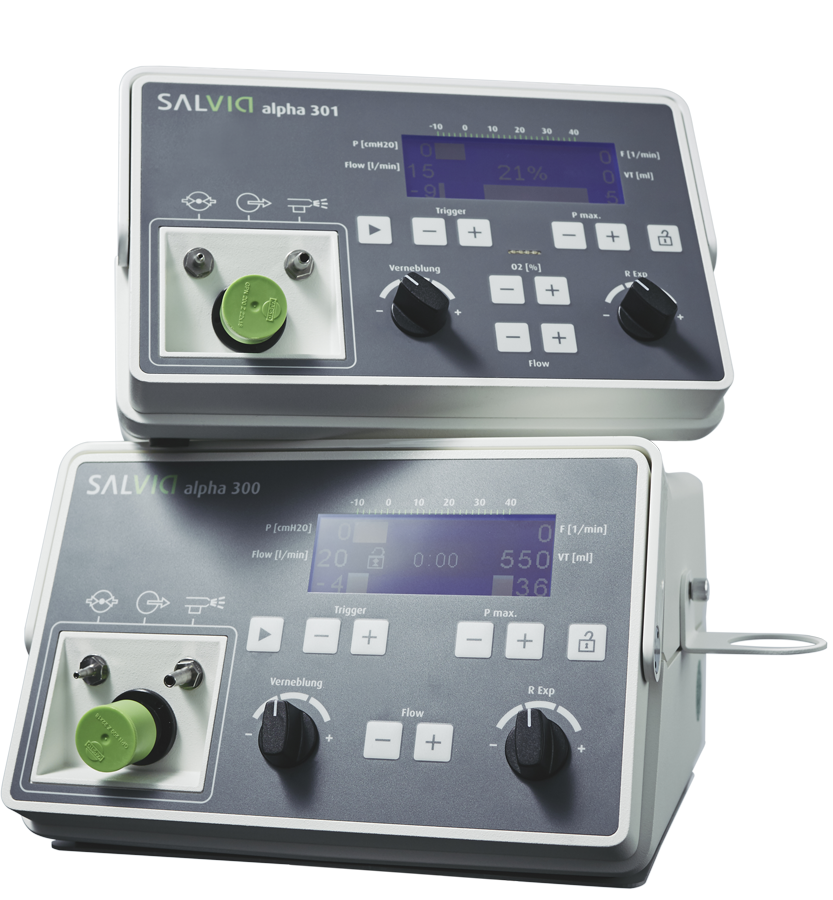 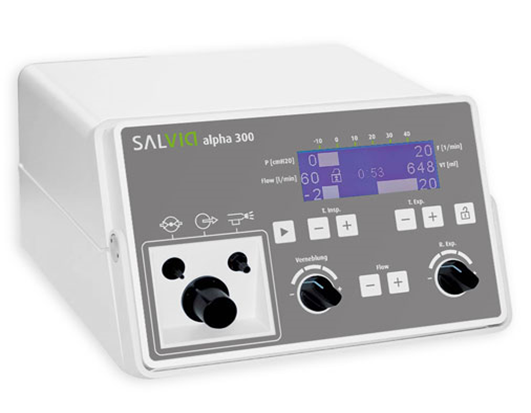 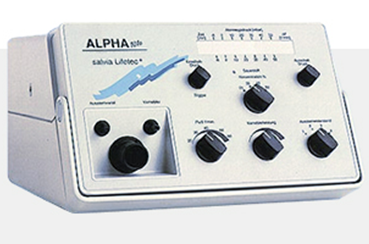 Salvia Medical
Alpha 200
Salvia Medical
Alpha 300
Löwenstein Medical
Alpha 300/301/302
Neu
Schlauchsystem 001618
Wirkstoffgruppen zur Inhalation
Bronchodillatatoren 	:
Medikamente zur Erweiterung der Bronchien

Sekretolytika		:
Medikamente zur Verflüssigung des Sekretes

Kortikosteroide	:
Medikamente zur Entzündungshemmung

Chromone		:
Medikamente zur vorbeugenden Entzündungshemmung bei Allergien

Antibiotika		:
Medikamente zur Bakterienabtötung . 
	Antibios= gegen das Leben

Weitere		:
Zytostatika, Phytopharmaka, ……….etc…..
Substanzen zur Inhalation, Beispiele
Bronchodilltatoren 	:
Salbutamol (Sultanol); Ipratropiumbromid (Atrovent)

Sekretolytika	:
Salzlösung (Emser Sole); Bromhexol ( Bisolvon) Ambroxol ( Mucosolvan)

Kortikosteroide	:
Budensonid (Pulmicort); Beclometason(Bronchocort) 

Chromone		:
DNCG ( Vividrin);Nedrochromil ( Tildane)

Antibiotika		:
Colistin (Colistin CF); Refobacin ( Gentamycin); Tobramycin ( TOBI)

Weitere		:
Sole +Ätherische Öle (Aerosol Spitzner); Myrten+Pinien ÖL (Gelomyrthol); Kamillentee; …ect…
Sekretmanagement
Mechanische Hilfsmittel
Perkussion / Oszillation
Hustenunterstützung
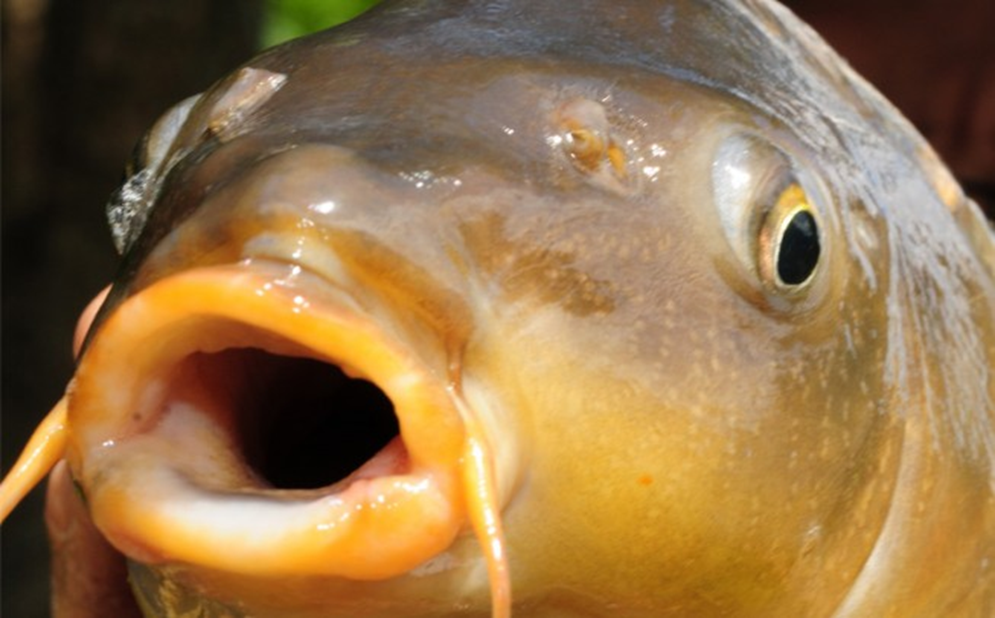 LÖWENSTEIN medical
Sekretmanagement
Husten

Inspirationsphase:
 Luft strömt in die Lungen

Kompressionsphase:
Die Kompressionsphase beginnt mit dem Verschluss der Glottis ( Kehlkopfdeckel). Durch Kontraktion der Thorax- Bauch- und Becken-muskulatur wird ein intrathorakaler Druck aufgebaut.

Austreibungsphase.
In der Austreibungsphase entlädt sich der Druck. Die Stimmritze wird hierbei geöffnet. Es kommt zu einer schnellen, forcierten Ausatmung, bei der das Sekret mitgerissen wird. Hierbei wurden schon bis zu 1000km/h gemessen. ( Niesen bis zu 170 km/h). Quelle:www.camma.ch
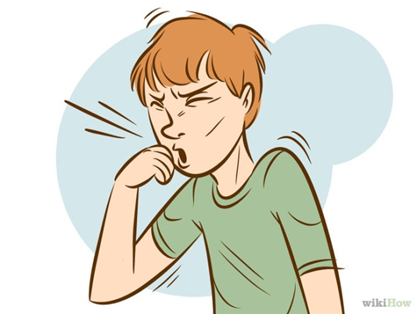 LÖWENSTEIN medical
Sekretmanagement
Mechanische Hilfsmittel
	ACapella Choice					

			RC Cornet Plus



	RC Cornet
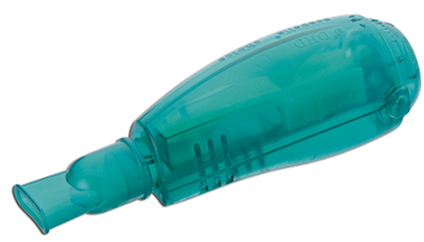 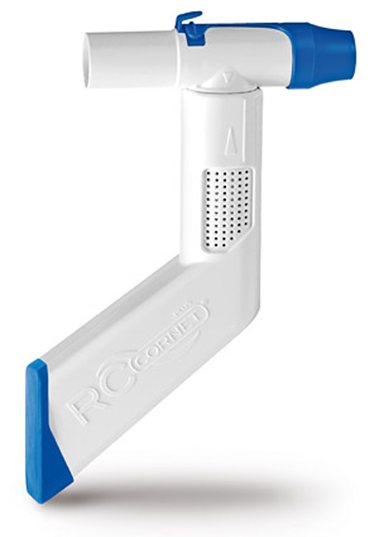 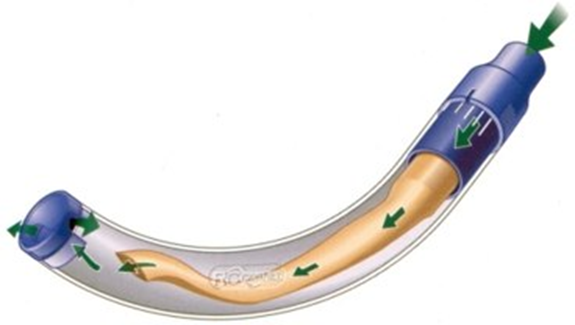 LÖWENSTEIN medical
Sekretmanagement
Perkussion und Oszillation
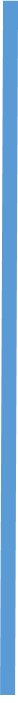 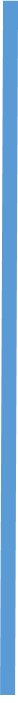 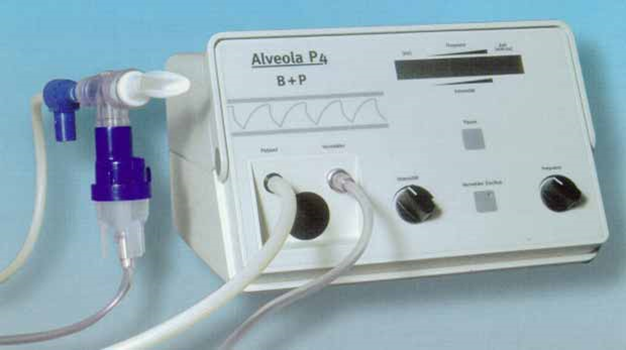 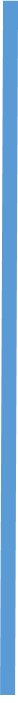 The Vest
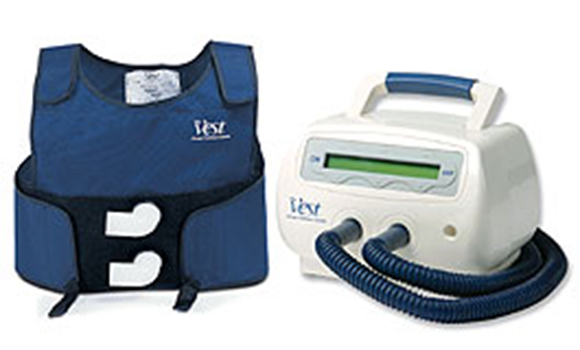 Alveola P4/
Solvet 2
Nicht mehr lieferbar
LÖWENSTEIN medical
Sekretmanagement
Hustenunterstützung
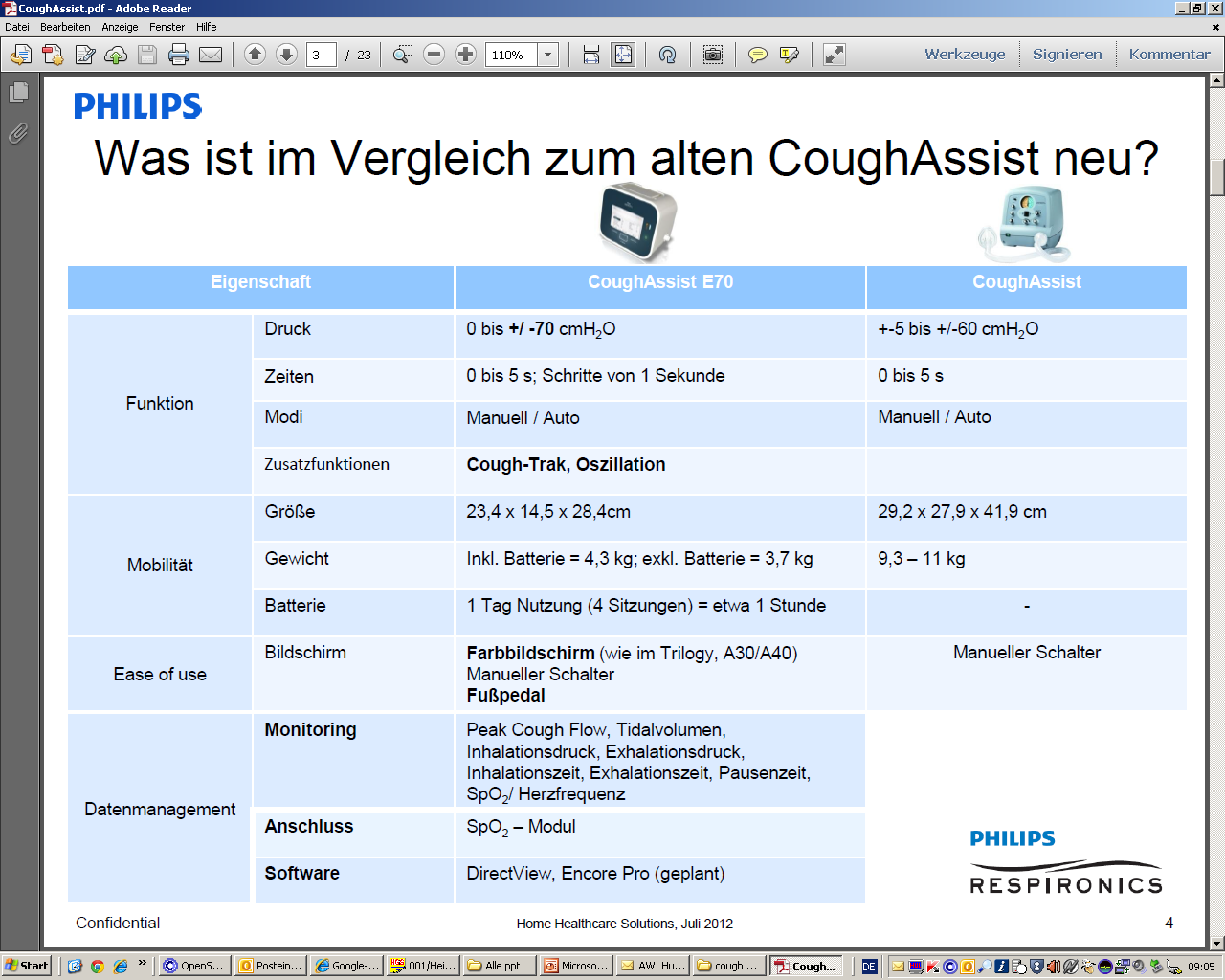 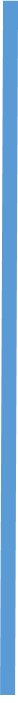 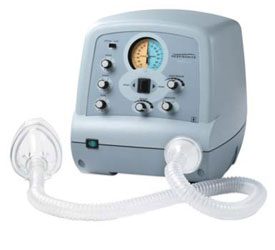 LÖWENSTEIN medical
Sekretmanagement
Hustenunterstützung  mit Perkussion und Oszillation

	Cough Assist E70			Nippy Clearway / Clearway2
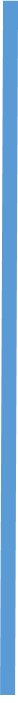 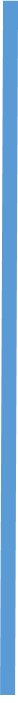 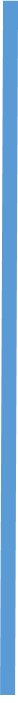 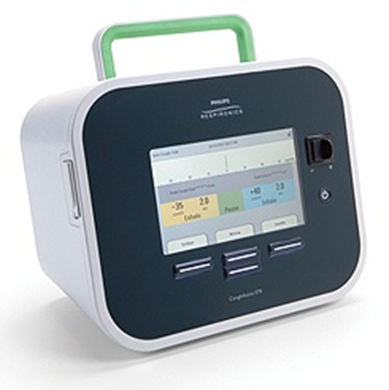 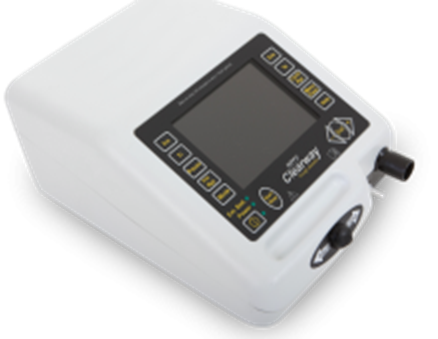 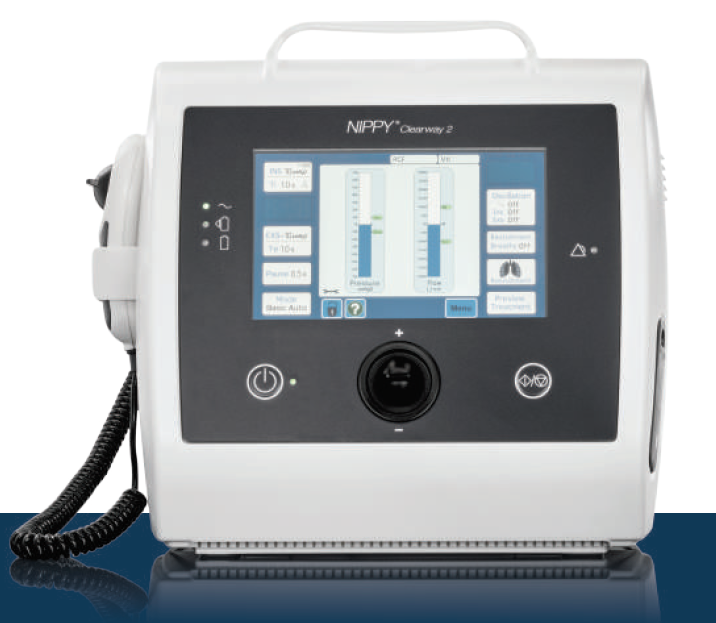 LÖWENSTEIN medical
Erfolgsbestätigung
Erfolgsbestätigung
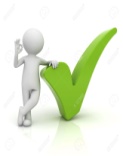 Wirkungsweise der Inhalation, Aerosol
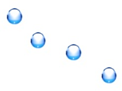 Entscheidend für die Wirkung der Inhalation ist die Beschaffenheit des Aerosols* und die Art der Inhalation.
Hierbei sind Parameter, wie Tröpfchengröße, Nebeldichte, Temperatur und PH-Wert, charakteristisch, für den Ort und die Menge der Deposition.





* ein Aerosol besteht aus in Gasen schwebenden Teilchen von 0,001 - 100 µm, von fester, flüssiger, oder gemischter Substanz.
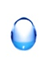 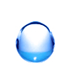 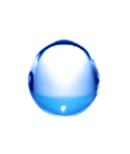 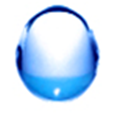 Erfolgsbestätigung
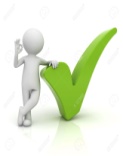 Was ist ein Vernebler
Ein Vernebler ist ein Gerät zur Umwandlung einer Flüssigkeit in einen Nebel aus feinen Teilchen (Aerosol), die direkt in die Lungen inhaliert werden können

Vernebler sind konstruiert zur Erzeugung eines optimalen Teilchenspektrums von 0,5 bis 5 Mikron. Teilchen von 2 – 5 Mikron dienen zur intrapulmonalen Deposition, Teilchen von 0,5 - 2 Mikron zur Alveolar-Deposition

Die Vernebler-Therapie erlaubt dem Anwender , eine therapeutische oder diagnostische Medikamenten-Dosis  in Form von inhalierbaren Teilchen in kurzer Zeit (5 - 15 Minuten) in die Lungen zu bringen
Erfolgsbestätigung
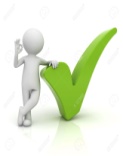 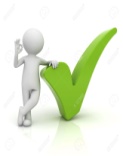 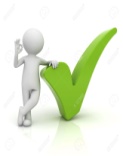 Wirkungsweise der Inhalation, Aerosol
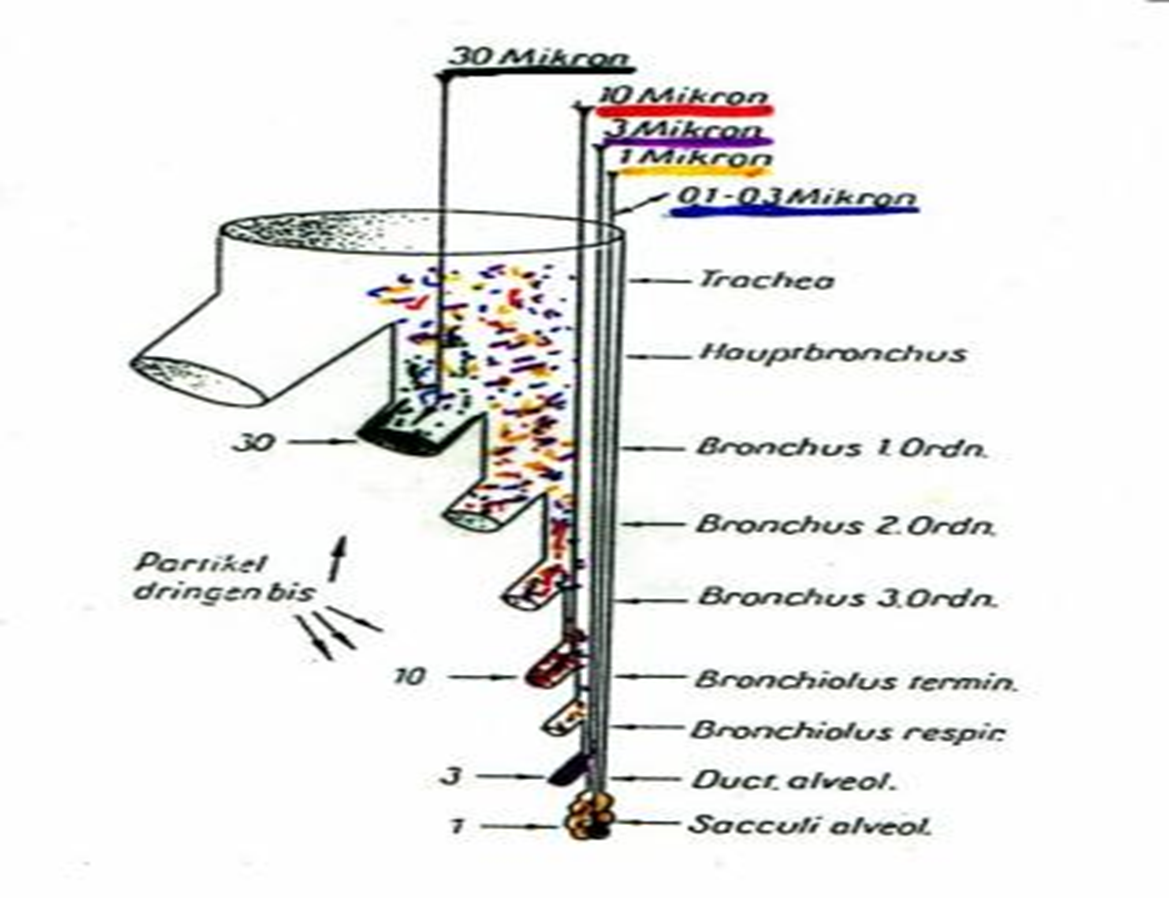 Teilchen von 5 – 10 Mikron
dienen zur Tracheabronchial-Deposition. 




Teilchen von 
0,5 - 5 Mikron zur 
Alveolar-Deposition


Teilchen <0,5 µm werden wieder ausgeatmet
Erfolgsbestätigung
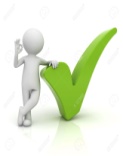 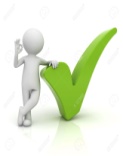 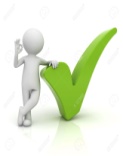 Verneblersysteme
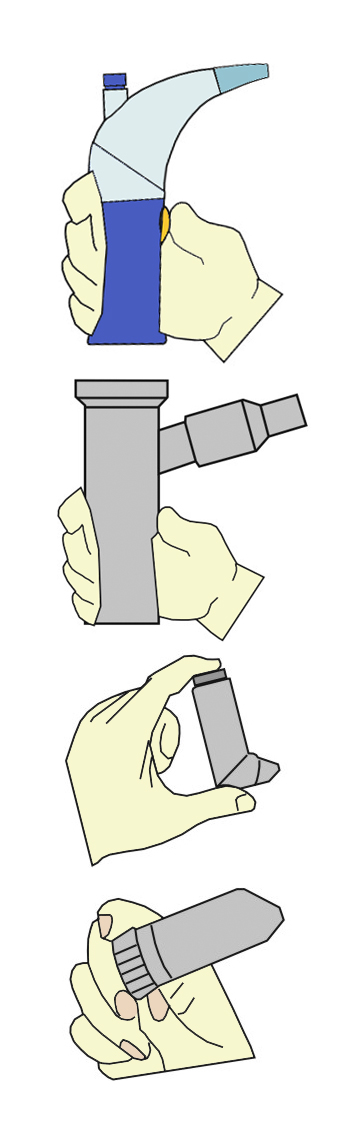 Ultraschallvernebler, Meshvernebler:
+ Lautlose Funktion, kleine Partikelgröße.
-  mögliche Erwärmung des Medikamentes, Mittlere Effizienz
.
Düsenvernebler:
+ Günstiger Preis
-  Abkühlung des Aerosols, Lauter Betrieb, Schlechte Effizienz
Dosieraerosole pMDI:
+ Lautlose Funktion, hervorragende Mobilität.
-  Schwierige Koordination, Schlechte Effizienz
Pulverinhalatoren DPI:
+ Lautlose Funktion, hervorragende Mobilität.
-  Schwierige Koordination, Schlechte Effizienz
Erfolgsbestätigung
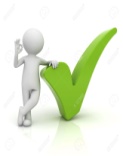 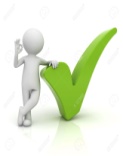 Geräte zur Inhalation
Spacer


Zur Optimierung der Anwendung von 
Dosieraerosolen:
1.einfachere Anwendung
2.bessere Depositionsrate


Beispiel Optichamber Diamond 
mit Maske „M“ #1079825
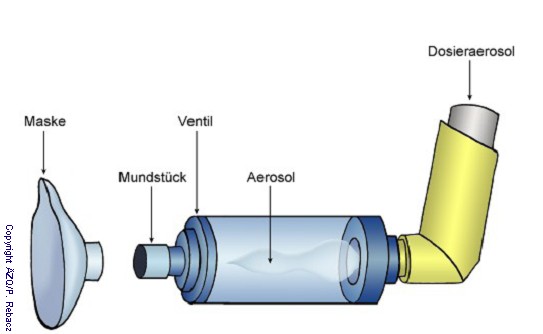 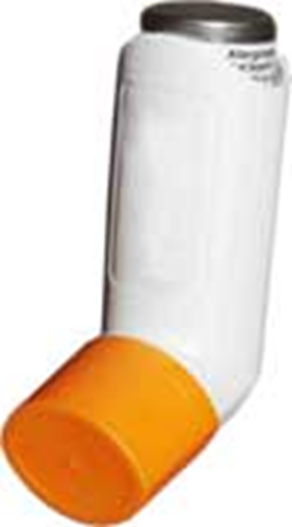